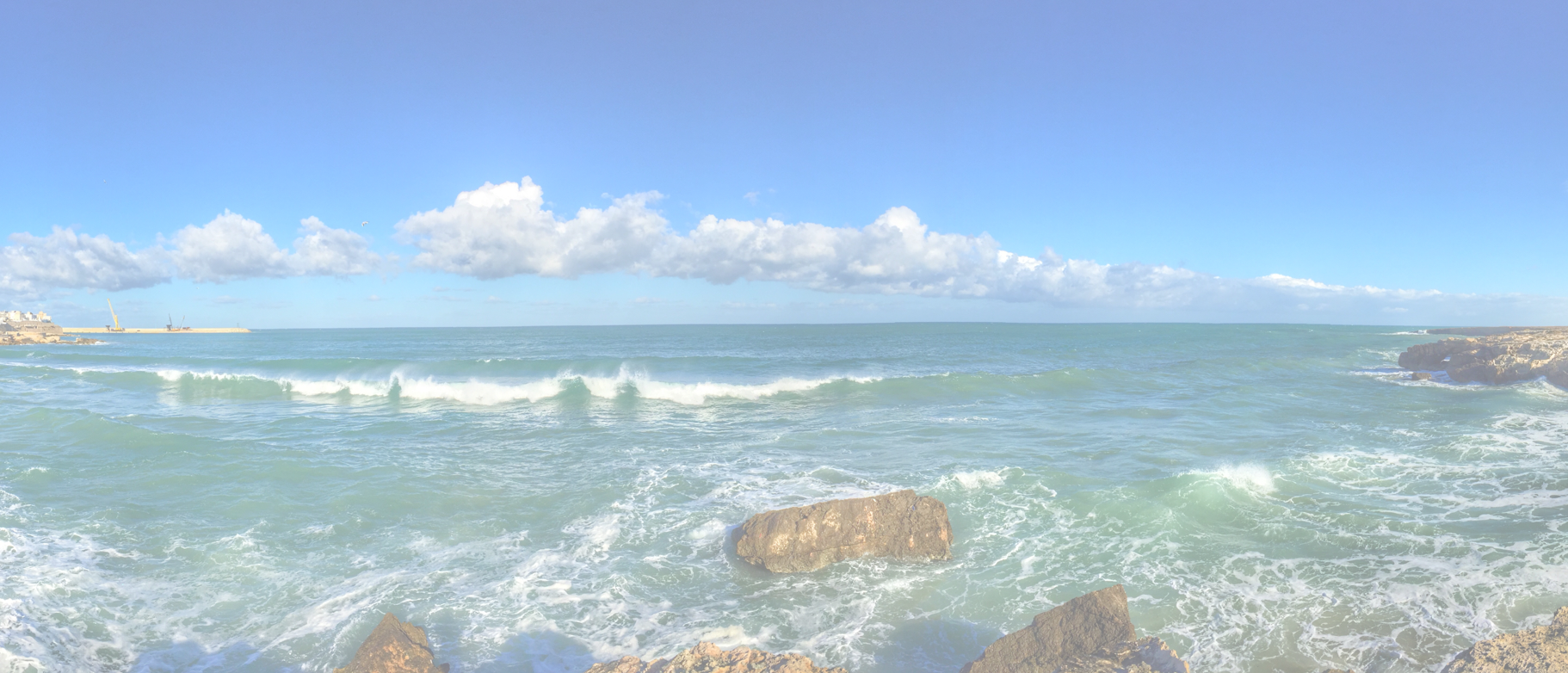 Business Model Canvas <bedrijf>
5-8-2021
Hans Rood
1
Business Model Canvas (BMC) <bedrijf>
Belangrijkste Partners
Klant Relaties
Klant Segmenten
Waarde Propositie
Hoofd Activiteiten
Sleutel Resources
Kanalen
Inkomsten Stromen
Kosten Structuur
Hans Rood
2
5-8-2021